V knjižnico se pripelji s kolesom in zadeni nagrado! ETM 2024=Trajnostno v knjižnico po nagrado!  ETM 2025
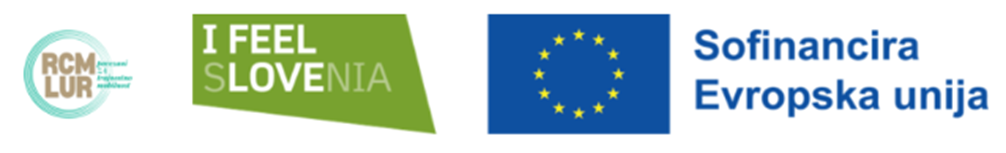 Kaj predstavlja regijska kampanja ETM?
kampanja za aktivno/trajnostno mobilnost 
posameznika, skupnost spodbuditi k razmisleku:
    za določene namene, v nasprotju z ustaljenimi 
    navadami, izbrati aktivno/trajnostno mobilnost
aktivna /trajnostna mobilnost – odvisna od razdalje
predvsem ozavestiti o tem, da so določene razdalje res kratke in jih je mogoče relativno enostavno opraviti peš ali s kolesom
trajnostna mobilnost – prilagoditi glede na infastrukturo
Koga že nagovarjamo – pregled stanja

Slovenci vedno več kolesarimo v službo. Katere kratke poti še lahko opravimo brez avtomobila?

Za manj kot dva je avto doma!

Naklonjenost pobudi Polni zagona kolesarimo v službo je v samo 24 urah izkazalo več kot 50 pridruženih delodajalcev. 

Sami izbiramo, kako začeti dan. Izberimo kolo!

                    Vir: IPoP
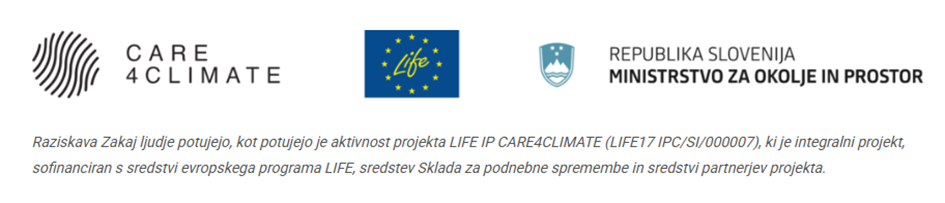 Že tretjič smo se vprašali – zakaj ljudje potujemo 
      tako, kot potujemo?

Otroci želijo hoditi v šolo aktivno! Odrasli jim to lahko omogočimo!

Podprimo otroke – Pešbus in Bicivlak vabita!

Prometna past: Resnična cena odvisnosti od avtomobila

                             
                                   Vir: IPoP
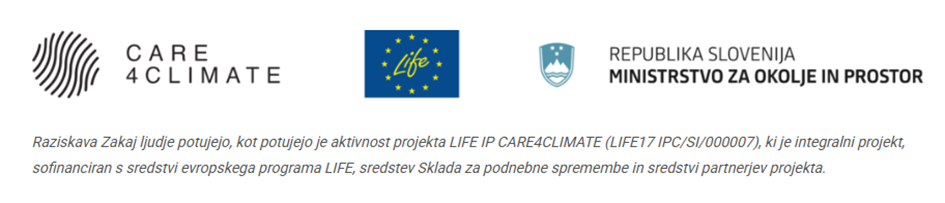 Temelji regijske kampanje
Kakšna je naša regija – prednosti/slabosti/možnosti mobilnosti/trajnostne mobilnosti?

Kako dolge so naše vsakdanje poti/katere?

Poti, ki bi jih namesto z avtomobilom lahko opravili aktivno.

Velik delež ljudi tudi na kratkih razdaljah (2 do 5 km) predvsem za manjše opravke – športne, prostočasne aktivnosti – še vedno izbere avtomobil.
Kratke poti – ki niso vsakodnevne, obvezujoče, povezane s pravočasnostjo.

Kje lahko naredimo največ?

Kratke poti - ne-trajnostne oblike potovanja –v TVOJEM/ lokalnem okolju!!!!

 Sprememba potovalnih navad: 20-30 ponovitev, 3 mesece.
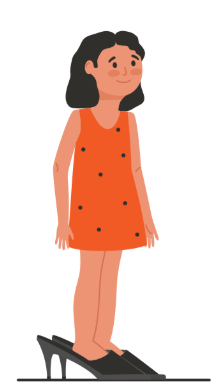 Ne želim stopiti v
Mobilnostna akcija
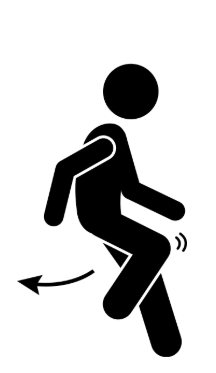 lokalno okolje

kratka razdalja

aktivnost, ki se ne ponavlja vsak dan

prostočasna aktivnost

ljudem v veselje

niso vezani na točno določeno uro

veliko ljudi, vse starostne skupine
CILJ
izvajalec na terenu zainteresiran

oglaševanje – številčno velika adrema, splet, družbena omrežja + povezava z drugimi lokalnimi deležniki

kaj lahko beležimo?

koliko časa bo aktivnost trajala?

kako dodatno pritegniti ljudi
Knjižnice
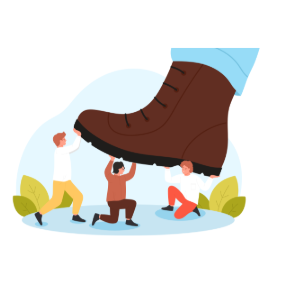 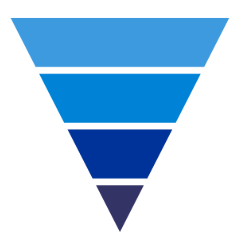 V knjižnico se pripelji s kolesom in zadeni nagrado! ETM 2024
Mestna knjižnica Ljubljana - 9 knjižnic v različnih občinah LUR:
-	Knjižnica Brezovica,
-	Knjižnica Frana Levstika – Velike Lašče,
-	Knjižnica Horjul,
-	Knjižnica Ig,
-	Knjižnica Jurij Vega – Dol pri Ljubljani,
-	Knjižnica Otona Župančiča,
-	Knjižnica Dobrova,
-	Knjižnica Škofljica in
-	Knjižnica Vodice.
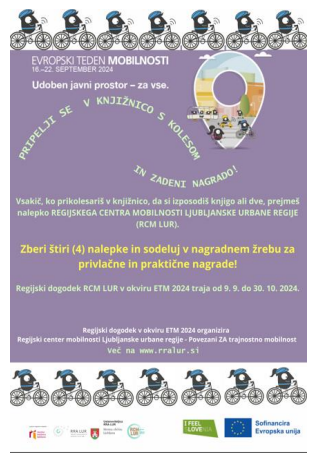 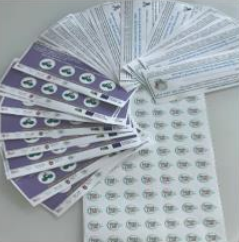 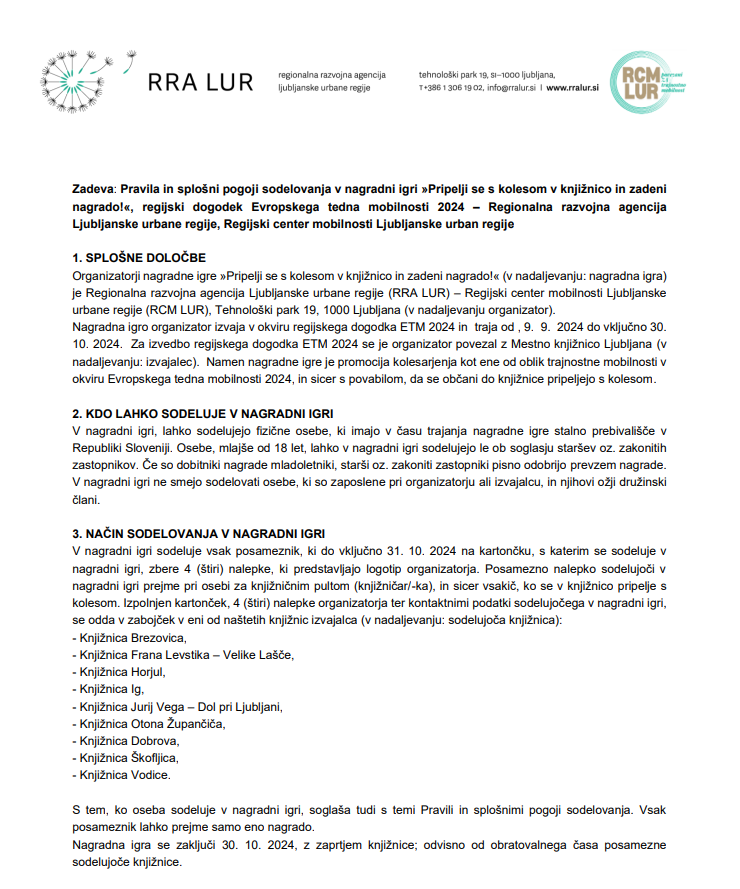 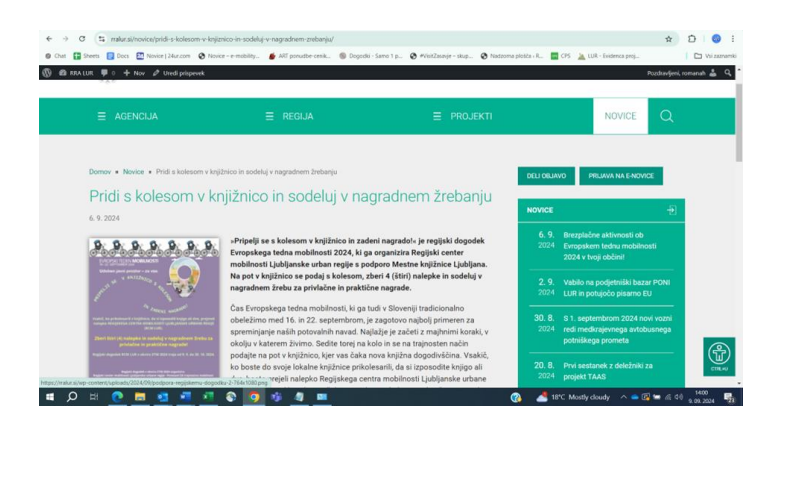 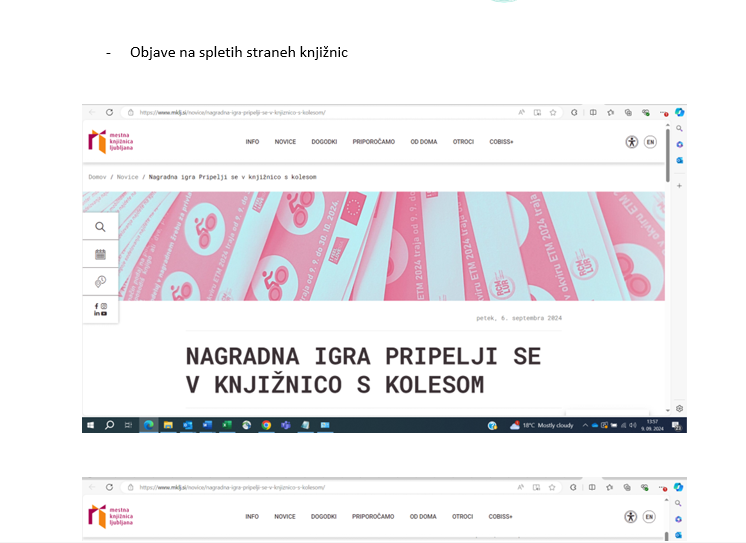 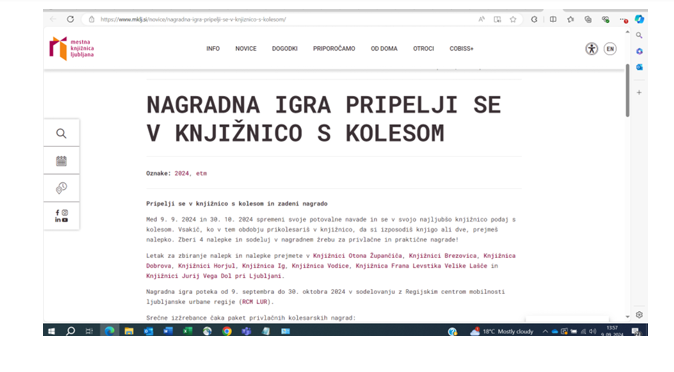 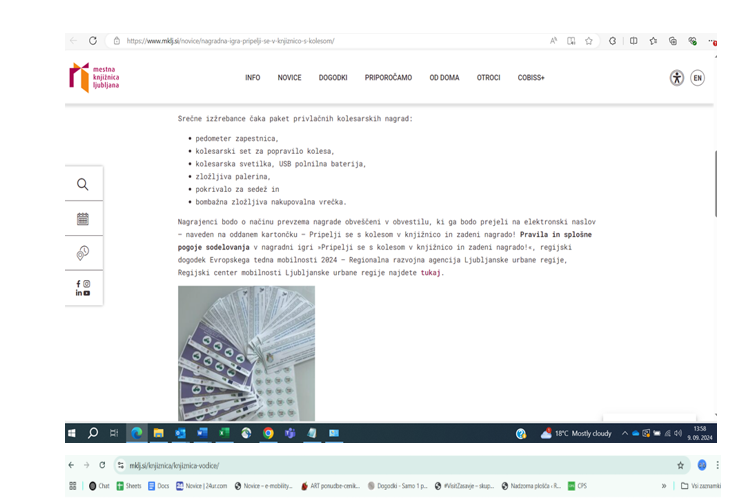 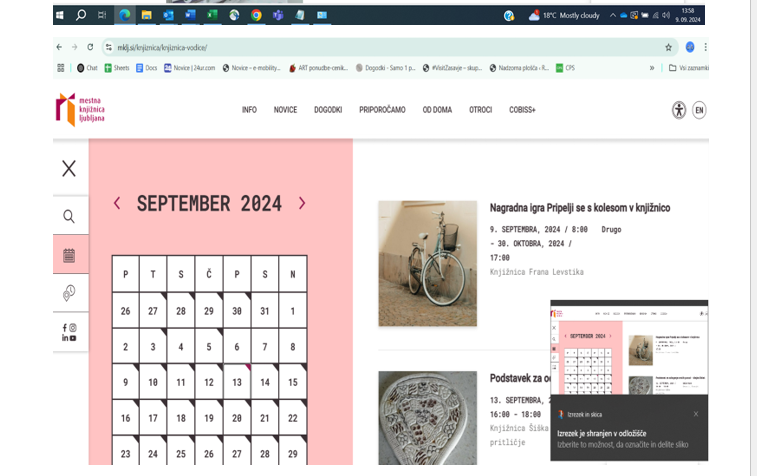 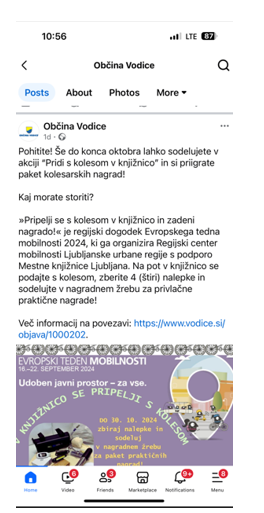 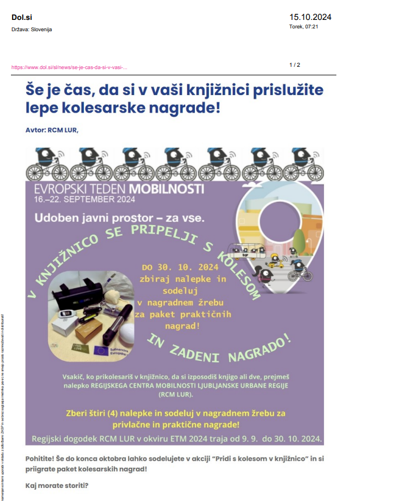 Trajnostno v knjižnico po nagrado!  ETM 2025
Pridružijo se RCM-ji:

RCM Gorenjska
RCM Severna Primorska
RCM jugovzhodna Slovenija
RCM Koroška
RCM Istra Brkini Kras
RCM Pomurje
RCM Zeleni Kras
RCM Podravje
RCM Savinjska
RCM LUR se pridružijo še:

Knjižnica Kamnik
Knjižnica Komenda
Knjižnica Logatec
RCM LUR nagrada – doživetje v LUR
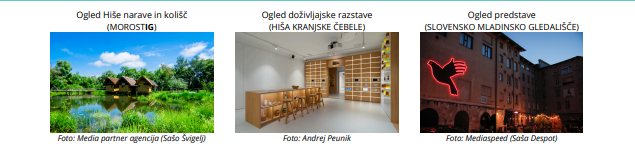 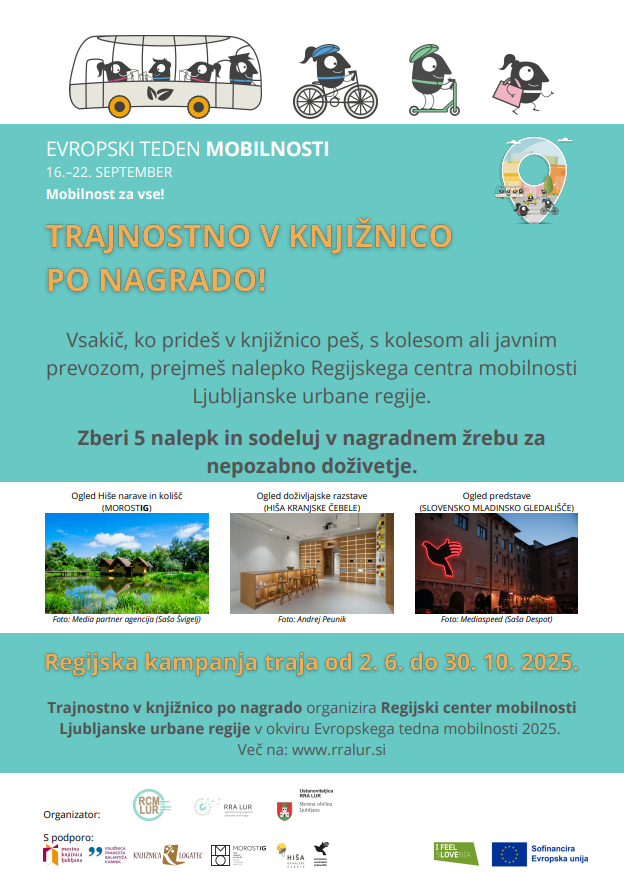 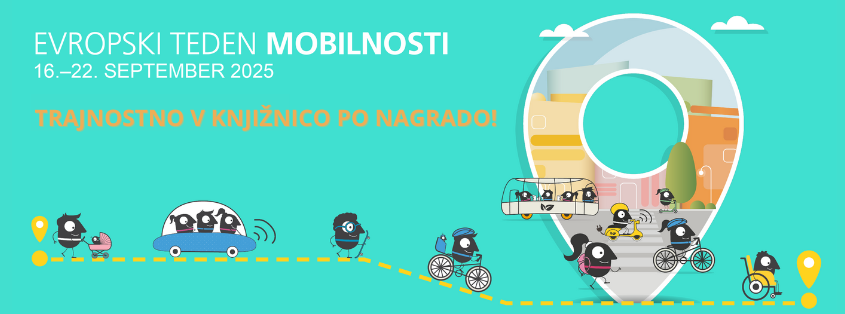 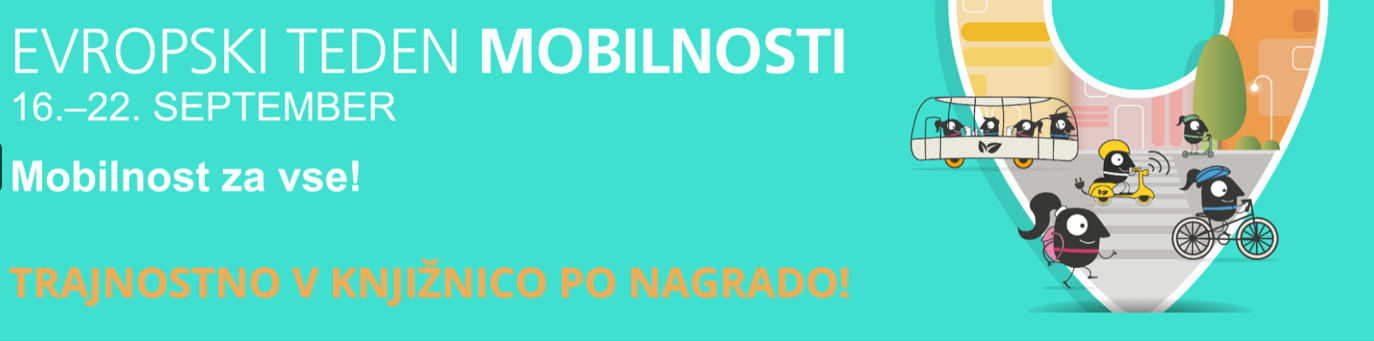 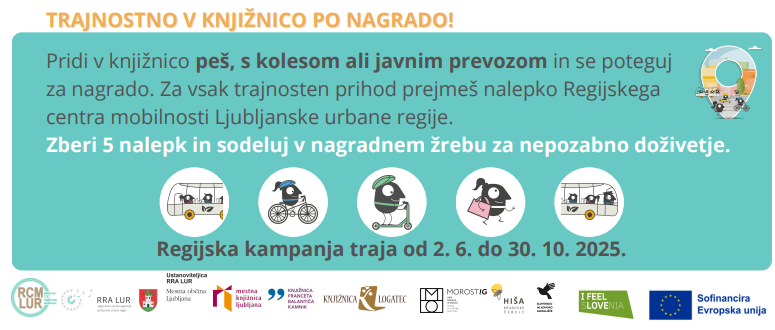 Hvala za vašo pozornost in
pridite Trajnostno v knjižnico po nagrado